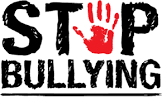 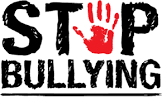 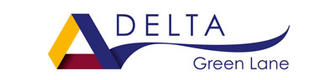 Who could you tell if you are being bullied?
You could tell:
Mrs Hector, our Pupil and Family Support Worker
Mrs Waddington/Mrs Carlisle
Your teacher
Your friend
Family member/carer
Lunch time assistants 
School Council reps
What is bullying?
Behaviour by one person or a group of people, usually carried out lots of times and on purpose that hurts someone either physically or emotionally.
What does bullying look like?
Bullying can include:
Name calling
Laughing and teasing
Making offensive comments
Physical aggression
Threatening
Online gaming and social media
Producing unkind graffiti
Gossiping and spreading hurtful and untruthful rumours
Child Friendly 
Anti-Bullying Policy
GREEN LANE PRIMARY ACADEMY
REMEMBER! Bullying is NEVER ok.
Updated by the School Council September 2021
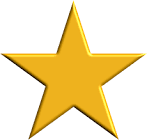 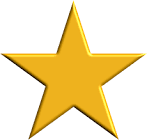 Child Friendly 
Behaviour Policy
GREEN LANE PRIMARY ACADEMY
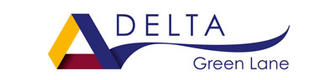 Our Consequence System
 
C1: Recorded verbal warning.
C2: Recorded Written warning.
C3: 5 minutes away from the class.
C4 : Work in partner class for the rest of the session. Lunch time detention and miss after school club. Parents informed.
C5: Half a day isolation. Lunchtime detention. No after school club. Parents informed.
C6- FTE exclusion.
Our Reward Systems
We reward children for good behaviour in a lot of ways:
Star of the week certificates
Dojos 
Class spots
How should we behave and why?
We should behave in a respectful way that keeps all children and adults in our school safe from harm. This means we should be kind and friendly to everyone. 
We believe that everyone in school is equal and has the right to express an opinion in a secure and safe environment.
We expect everyone in our academy to respect our Green Lane promises and try to set a good example. Some children might find it hard to follow our rules. We help those children in different ways so that they can earn Dojos and free time. 
We should try to behave well at all times. During the academy day this means playtimes and lunchtimes. We understand the importance of behaving well on academy trips and with visitors, so that people outside our academy can see that we make the right choices and do our best.
Updated by the School Council September 2021
CHILD FRIENDLY
	SAFEGUARDING POLICY	
GREEN LANE PRIMARY ACADEMY
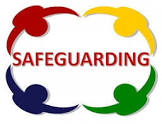 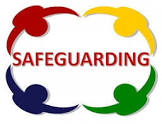 All of the staff and adults around us think that our health, safety and welfare are very important. In our academy, we respect all children and adults, and help to protect their rights. We do our best to help all children make good educational progress. Children are taught how to recognise risks in different situations, and how to protect themselves and stay safe.

How are children protected at GLPA?
 
We provide a safe and secure environment for children to learn in and to progress. We help to ensure that children remain safe, at home as well as at the academy. We think it is important for our children to know where to get help if they are worried or unhappy about something.

Need to talk?
 
You can talk to any adult in school if you need to, but we are lucky in our academy to have such a big safeguarding team- just tell them!!

The Child Protection Team
Head of Academy – Mrs Carlisle, 	DSL – Mrs Waddington, 		Deputy 	DSL – Mrs Hector

Is Someone Saying funny things to you?
 
Has someone said something to you or have you heard something that you do not like or upsets you?
 
You must tell someone at the academy so we can help you. Examples of people you can tell are:
 
Your Teacher
Your Head of School
Your Assistant Principal
 
Your Teaching Assistant
Lunch time supervisors

If in doubt, talk to someone. There are many staff at the academy for you to talk to and they will help support you.
Updated by the School Council September 2021